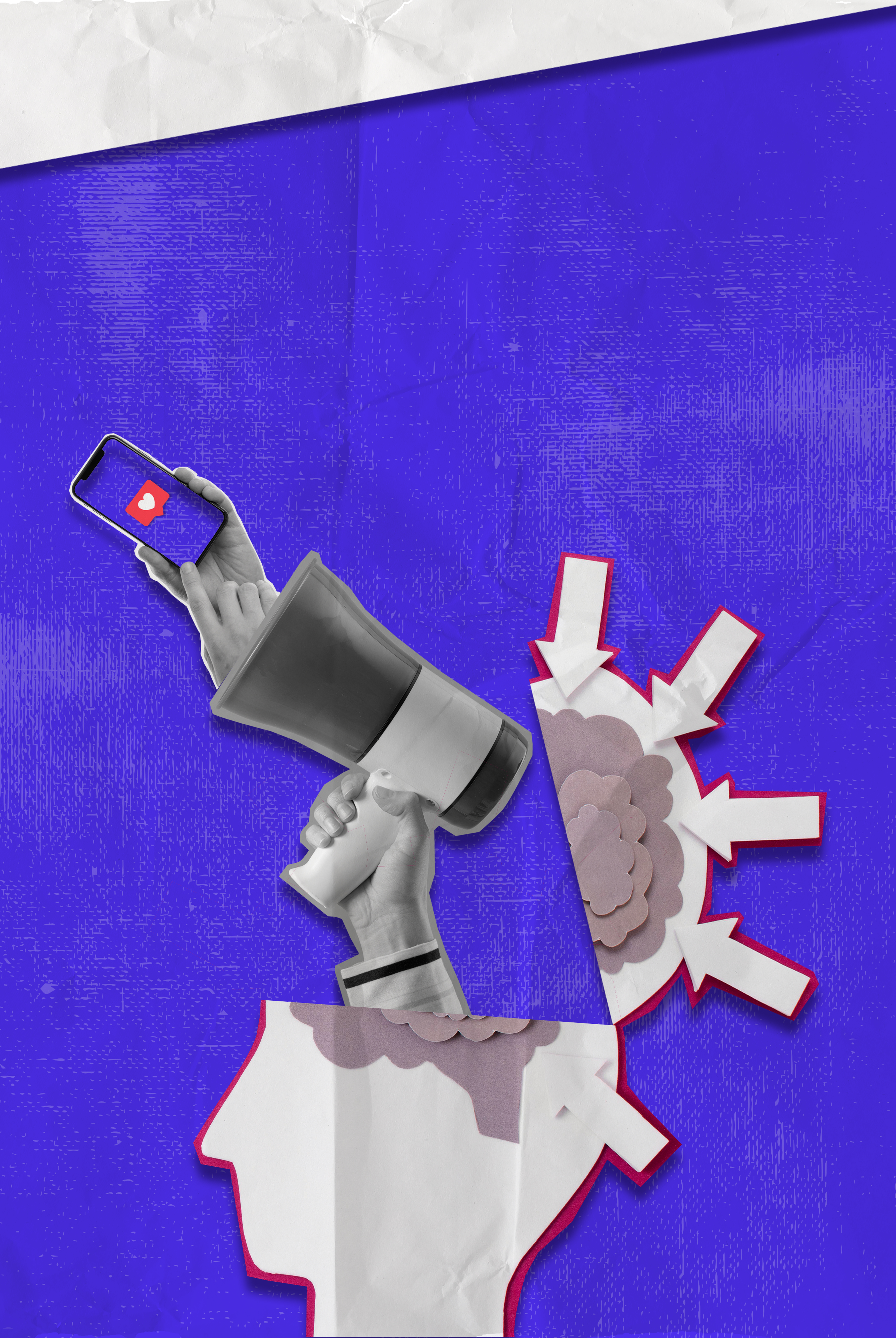 Disinformation & conspiracy beliefs
Pmcb1013: Citizens, media and public opinion

Karolína Bieliková
25.11.2024
1
Today’s agenda
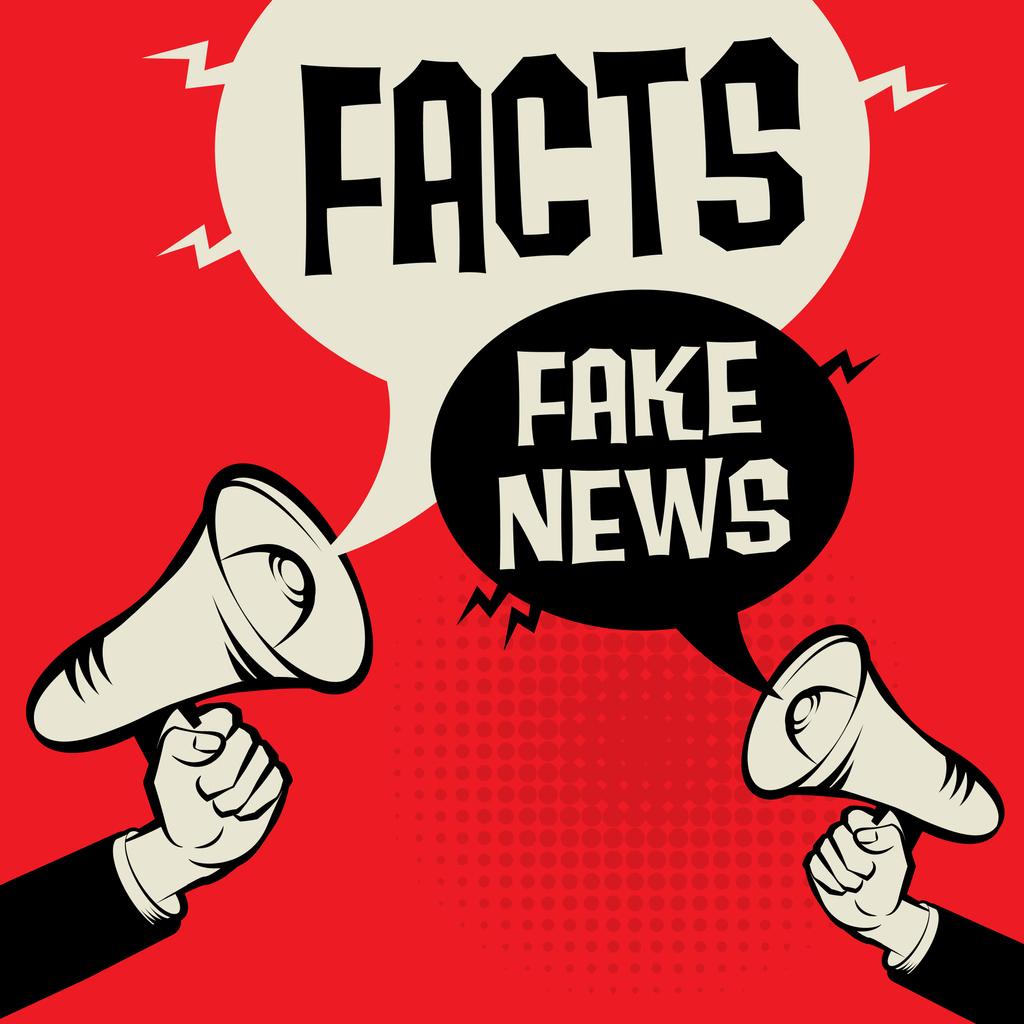 Definitions and reasons

Looking at the supply side

Looking at the audience

What can be done?
2
Definitions
Often terms disinformation, misinformation, fake news and other used interchangably

Why should we care?
Clear concepts allow better research
Misuse of the terms by political actors in their favour, results in delegitimization of legacy media
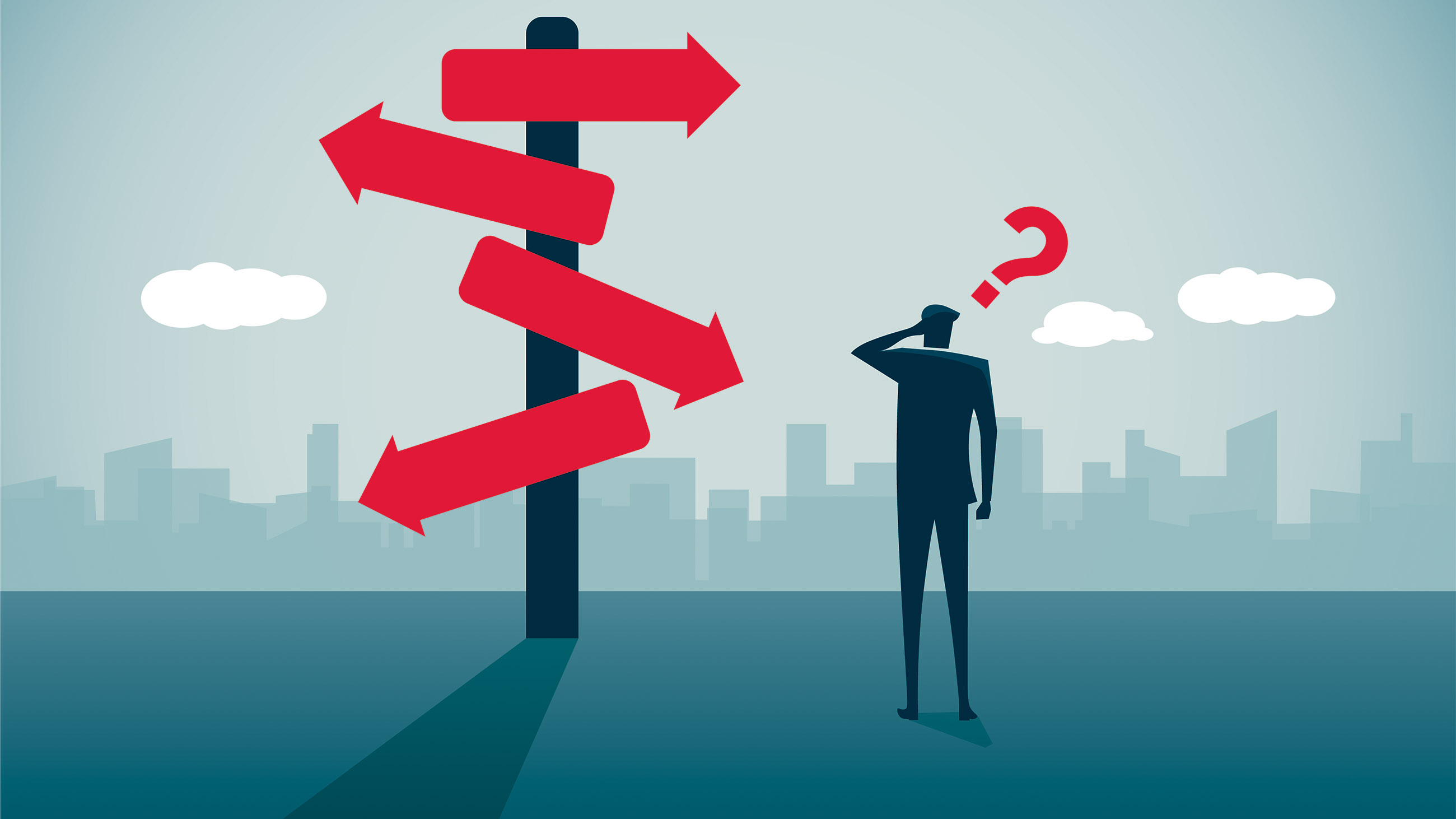 3
Definitions
Misinformation
Disinformation
Incorrect or misleading information

Created and disseminated unintentionally
Misunderstanding the information
Sloppy journalism
Incorrect or misleading information 

Created and/or disseminated deliberatively
4
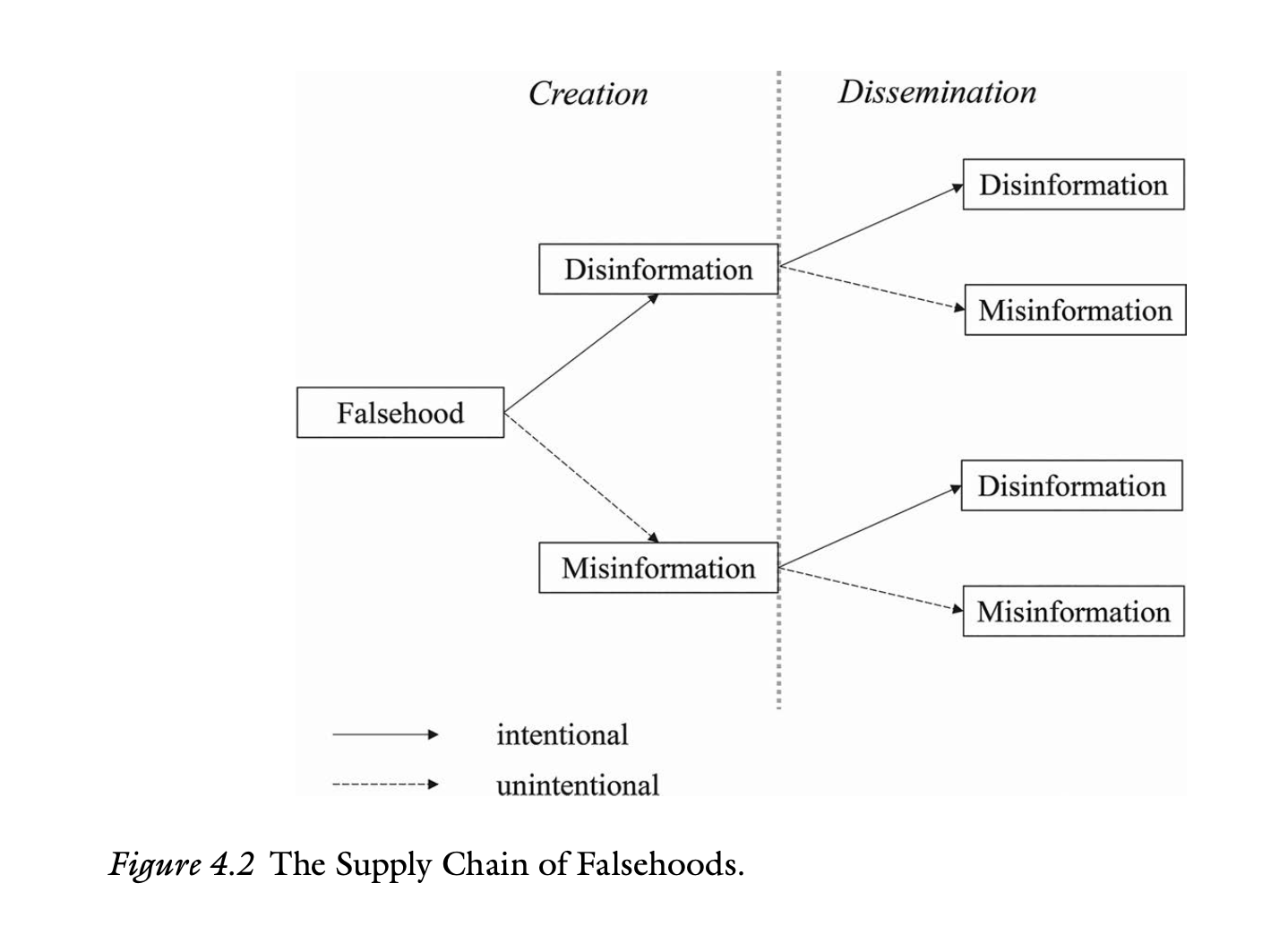 5
Definitions
Fake news
Difficult to conceptualize
Consists of similar structural components as “real news”
Mimics the result of journalistic research that follows certain professional standards

ALSO used as label to discredit and delegitimize journalism and news media 
Often used by populist actors – anti-elithist rhetoric
6
Definitions
Conspiracies and conspiracy theories
“Conspiracy” = secret plot by two or more powerful actors
typically attempt to usurp political or economic power, violate rights, infringe uponestablished agreements, withhold vital secrets, or alter bedrock institutions

“Conspiracy theories” = attempts to explain the ultimate causes of significant social and political events and circumstances with claims of secret plots by two or more powerful actors
Typically address governments but can accuse any group perceived as powerful and malevolent
7
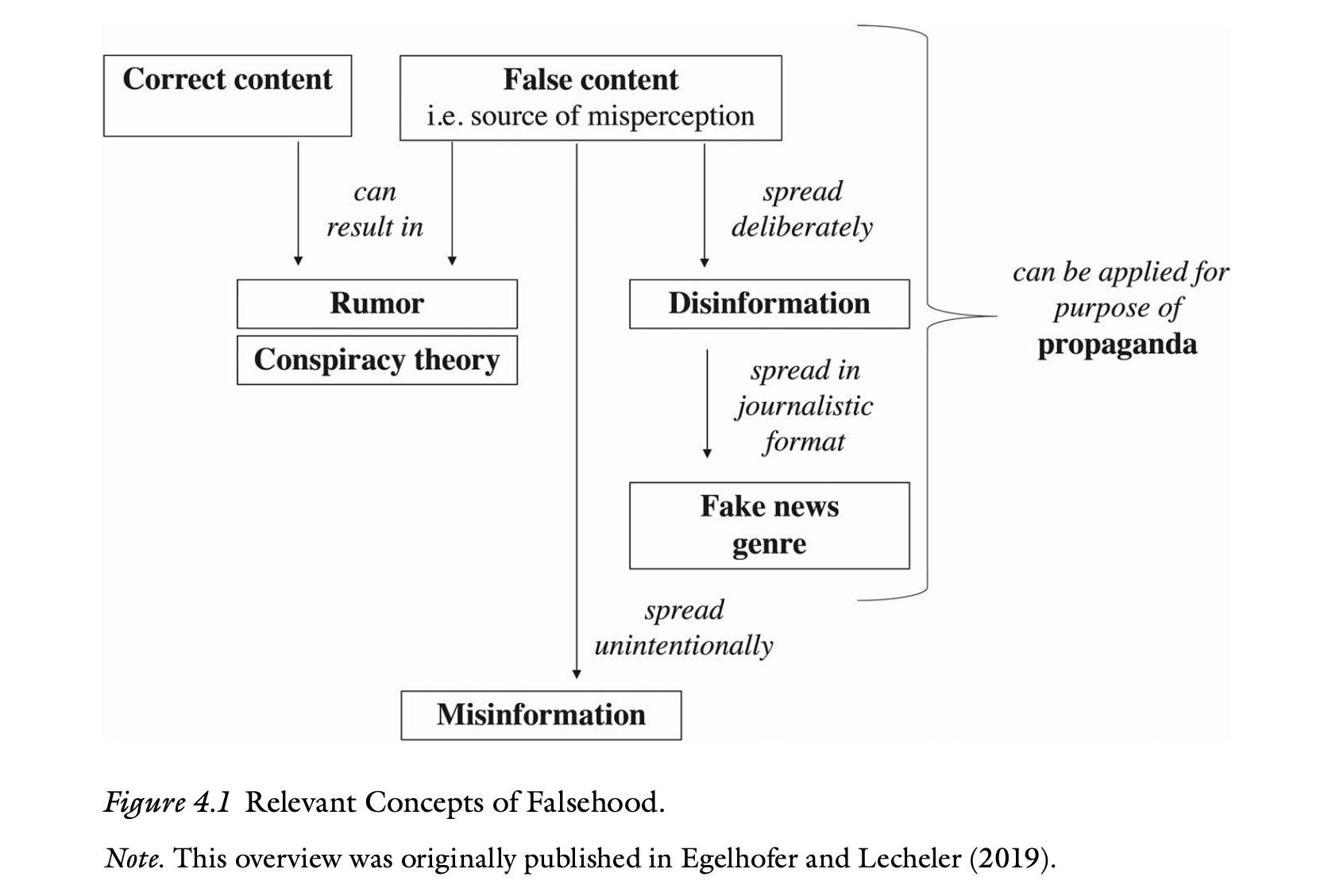 8
How did we get here?
9
How did we get here?
Current information environment
People consume more information from variety of sources
The information supply chain is more prone to mis/disinformation (Benner & Livingston, 2020)
Important role of social media – creation and dissemination

Further:
New technologies allowing more trustworthy fake content (e.g. deepfakes)
10
How did we get here?
Role of trust
Growing distrust in mainstream media, which can lead to

        Alternative sources

	Avoidence of news

Alternative sources often build of the distrust and further fuel anti-establishment narratives
Creating “the spiral of distrust“
11
How did we get here?
Role of trust
Distrust towards mainstream media can be also connected with distrust towards government and political actors (one elite)
This distrust if often embedded in not being heard by the political elite and the perception of us vs. them 

Populist communication than can be used by both political actors and alternative sources, providing solutions 
This further fuels the distrust spiral
12
How did we get here?
Role of trust
Alternative sources/
Disinformation
Distrust towards media
13
How did we get here?
Role of political interest
Connected to growing avoidence of news
The abundance of information available and inability to tell what is right can lead to overal disintirest

On the other hand people who seek out alternative sources have higher levels of political interest (specifically conspiracy theorists)
They are willing to look through variety of sources
14
How did we get here?
Role polarized topics
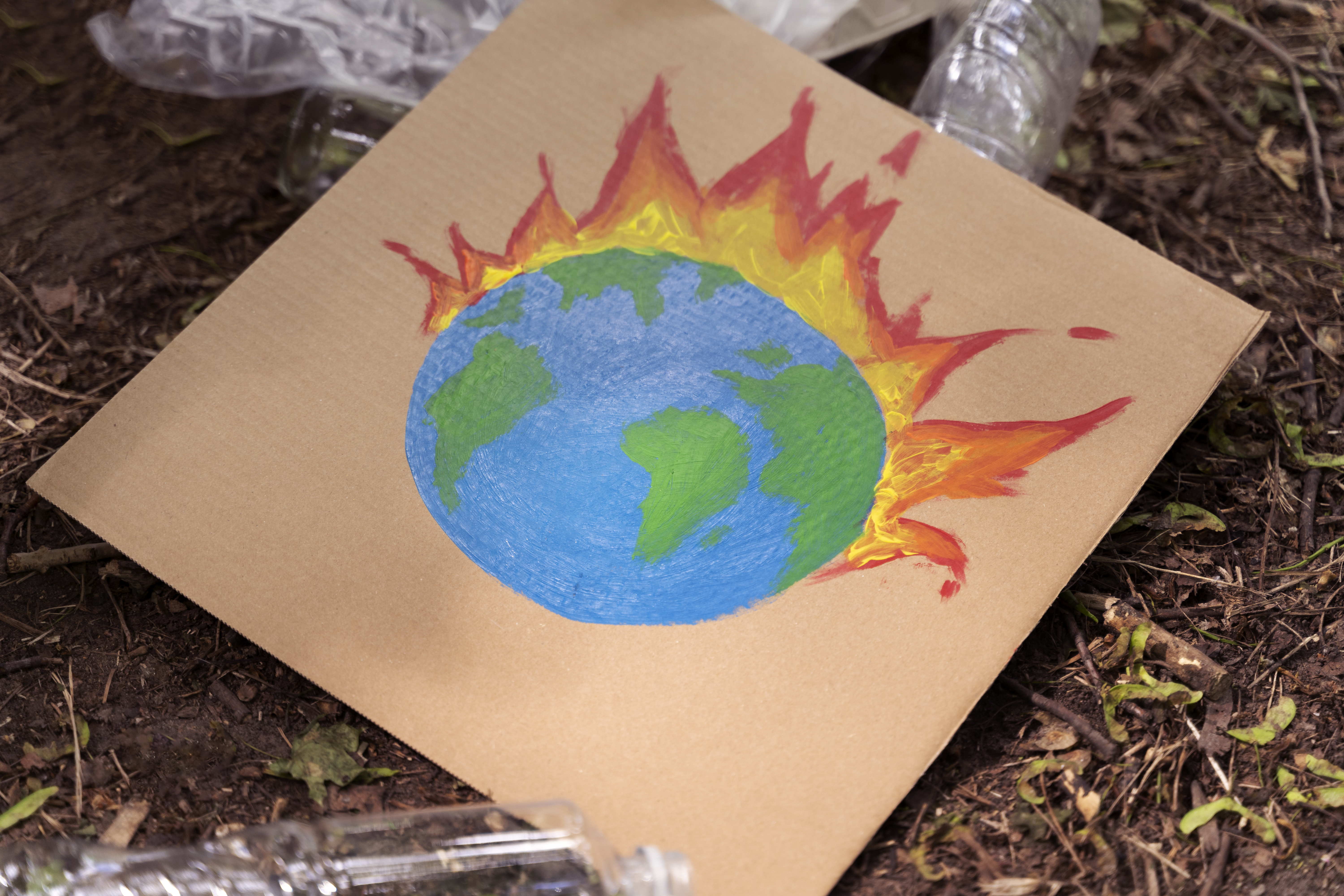 Disinformation and conspiracy theories thrive in topics that are already polarized (Van Aelst et al., 2017), e.g.:
Climate change
Immigration
Vaccination
Rights of marginalized communities

Accented also by populist communication
15
Looking at the supply side
16
What is the motivation?
Financial
Political
Disruption of election campaigns (e.g. favouring one candidate)
Disruption of foreign relations
Party politics
Destabilization of specific region
Targeting press freedom or freedom of speech
Connected to digital advertising (more clicks = more revenue)
"clickbait" articles relying on sensational and emotional headlines
17
Supply side – Political actors (domestic)
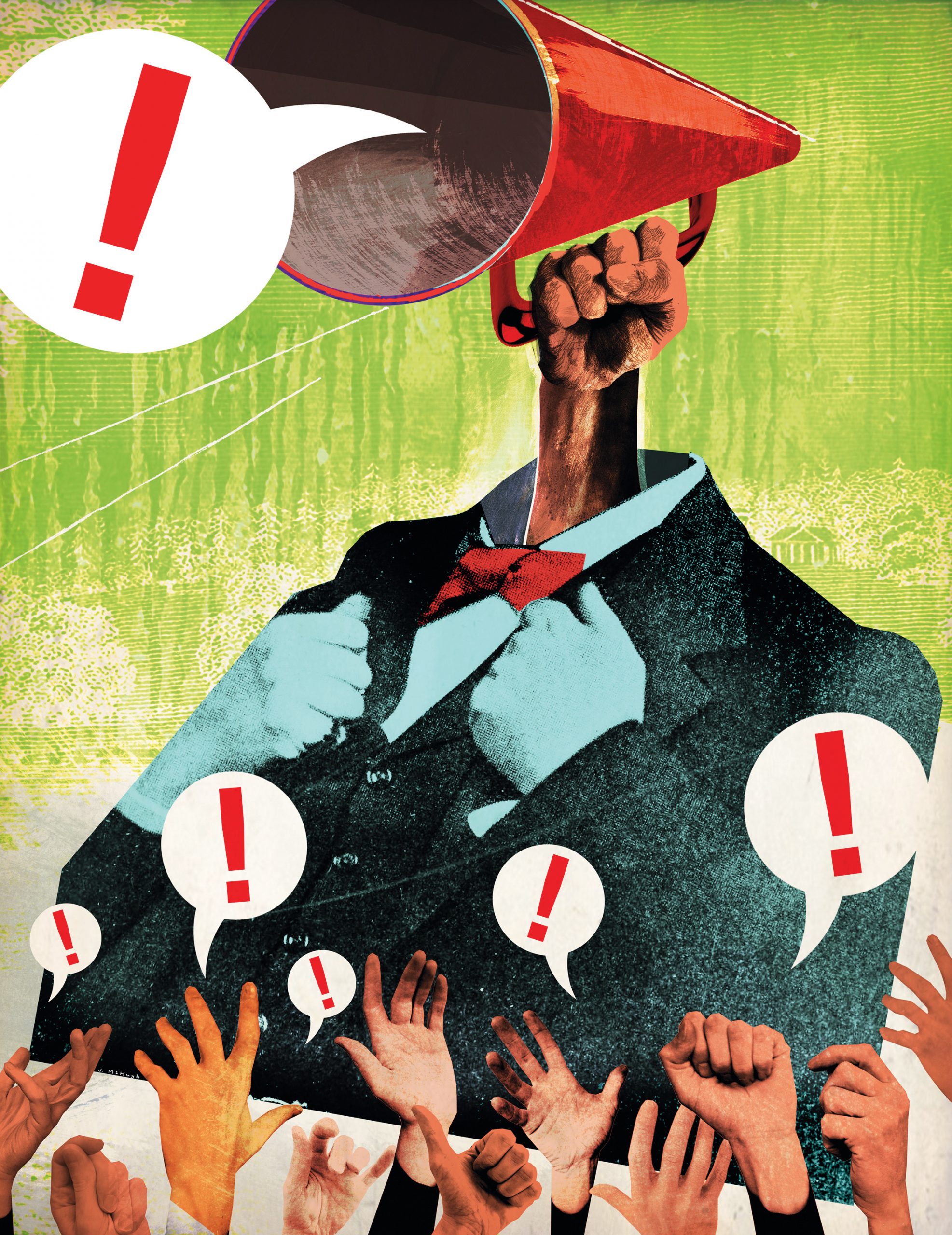 Used to gain political points 
Used as a communication tactic

Can be intentional or unintenional (e.g. when taking false information from media)
18
Supply side – Politicical actors (foreign)
Foreign state actors and intelligence servises
create and spread disinformation without taking credit for doing so
Example: Russian (state) actors, e.g. Internet Research Agency
operated Twitter and Facebook accounts for foreign interference in the 2016 US presidential elections (Bastos & Farkas, 2019; Guess & Lyons, 2020)

BUT the are aided by citizen efforts, in the sense that citizens often participate in the sharing of false information on social media (Golovchenko et al., 2018)
19
Supply side – Media actors
Misinformation may be created and disseminated also by legacy media and honest journalism (personal misperception, lack of time, limited verification skills (Lecheler & Kruikemeier, 2016))
Audience mostly consume mis/disinformation from mainstream news media not social or partisan media (Tsfati et al., 2020)
Journalistic standards vs. Newsworthiness

Question of fact-checking, where false information is spread further
20
Supply side – Media actors
BUT some journalists deliberately distort facts and may have a personal or organizational intention to deceive 
Hyper-partisan media may cover fake news content when it fits their agendas (Vargo et al., 2018)
Creation and dissemination can be motivated equally by political and financial motivation (clickbait)
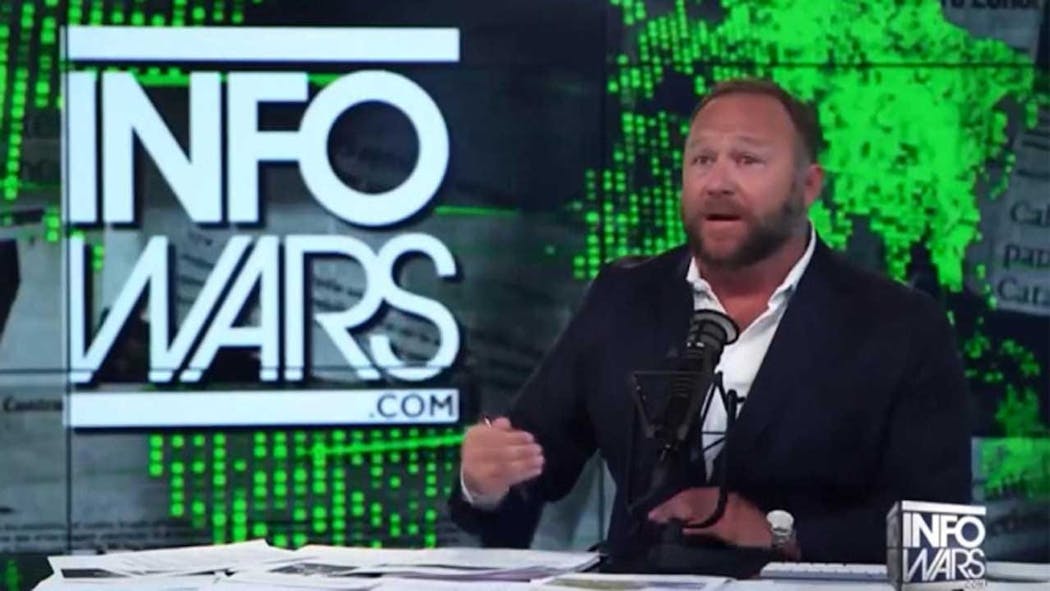 21
Supply side – Media actors
Social media often further disseminate false information

Algorithms prefer false or intolerant, which makes I more visible to users (e.g. comment section)
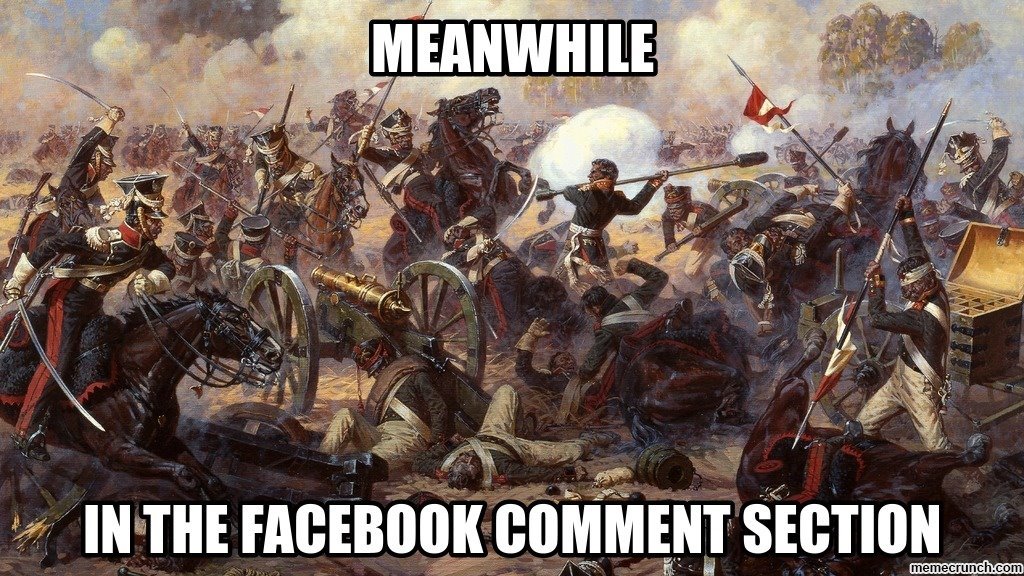 22
Supply side – Citizens
Citizens are now not only audience but also active producers of information
Online environment (social media) is a place where opinion leaders/influencers can become a credible source of information for some users

They can work in line with the mainstream media and act as a support (citizen journalist) or share narratives that different or actively countering them
23
Supply side – Citizens
Primarily role is in dissemination of false information either by purpose or accidentally 

Only minimal percentage of social media users creates content
But activities such as sharing, commenting or reacting can increase its reach
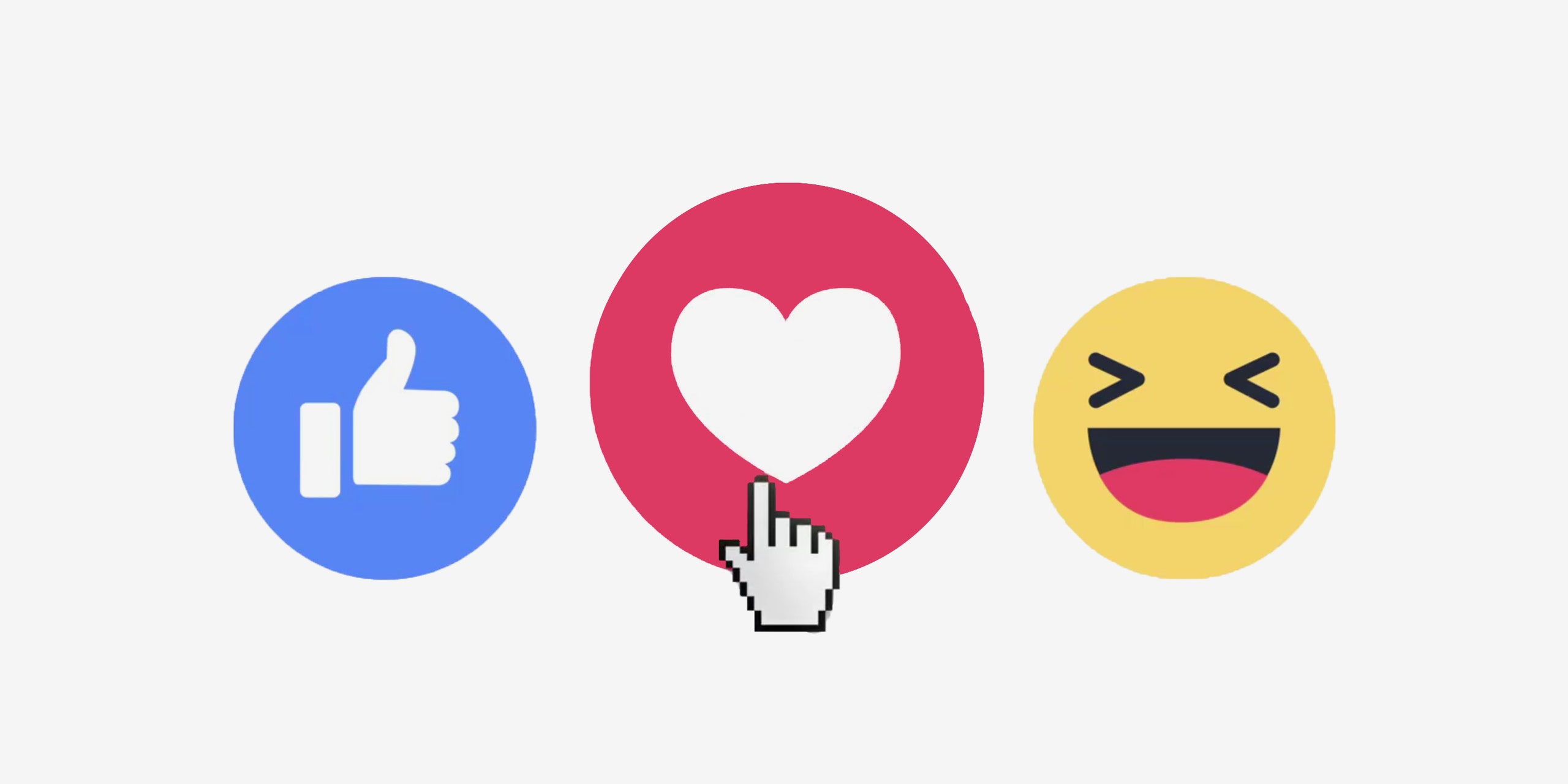 24
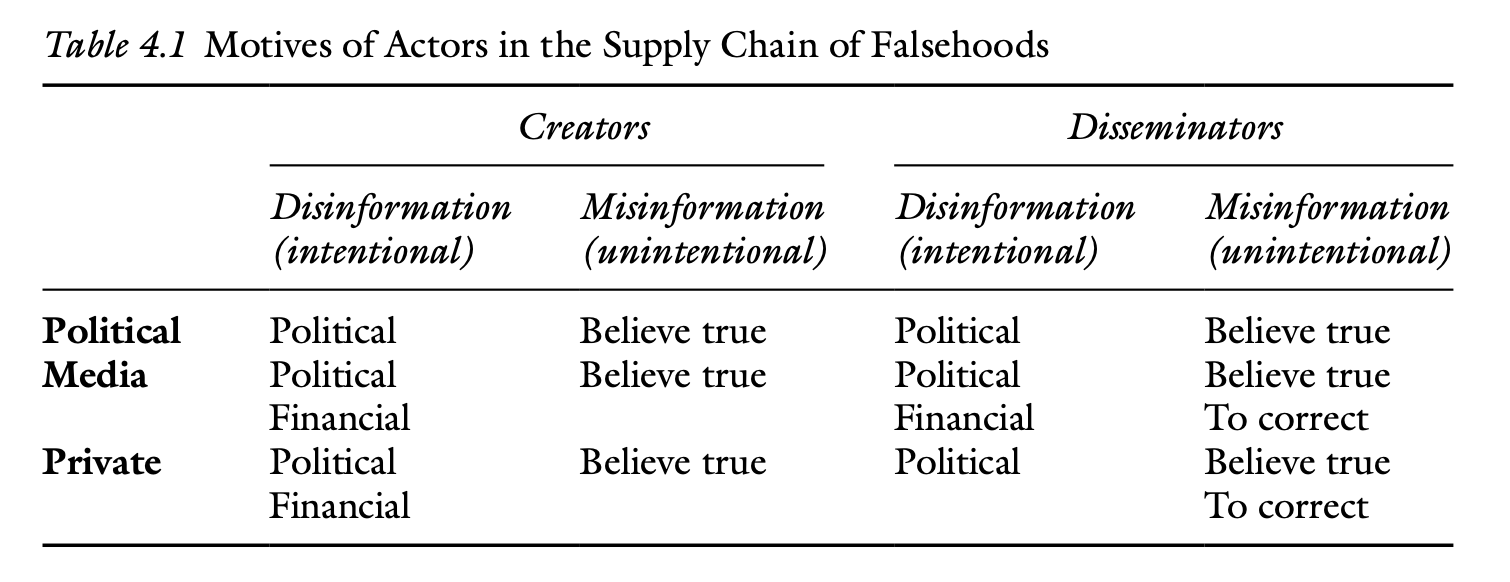 25
Looking at the audience
26
Audience
Why people believe in disinformation?
Confirmation bias = “individuals tend to seek out reasons to dismiss or avoid engagement with information that is disconfirming of prior beliefs, while seeking out emotionally soothing truths that confirm convictions”
 Consuming only sources that confirm our beliefs

Frustration with the information environment (e.g. abundance of information) --> hard to navigate what is correct/false
27
Audience
Why people believe in conspiracies?
Can be embedded in distrust towards political actors and mainstream media = elite
Citizens are seeking answers to the question, why are their needs not fulfilled

Sensationalism and appel on emotions (feeling of fear, insecurity) e.g. your grandparents are worried about you
28
Audience
Why people believe in conspiracies?
People who already believe in particular conspiracy theories are likely to believe in others
They can be often interconnected without an obvious path, e.g. How essential oils lead to pastel Qanon?

Forming conspiracy thinking = any information is consumed through conspiracy lense
29
Road to participation
Political participation
Informed citizen
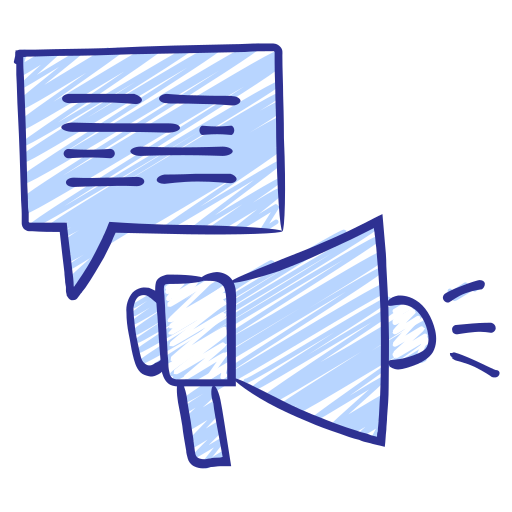 Independent media
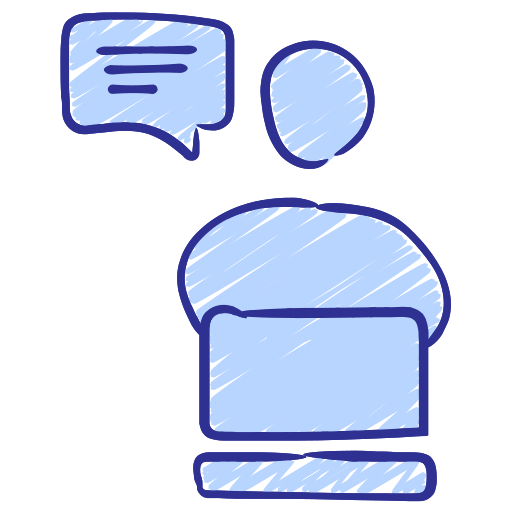 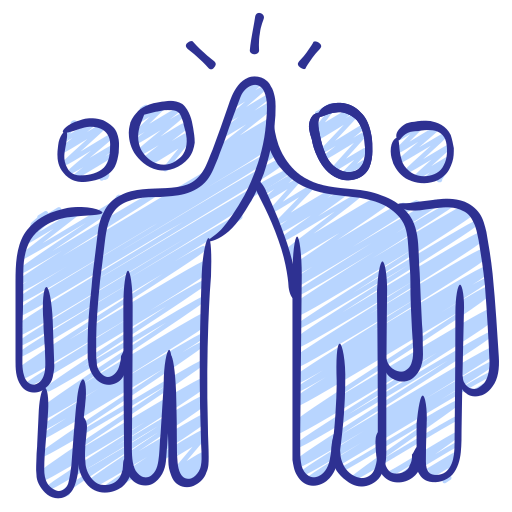 30
Conspiracies
Political participation
Informed citizen
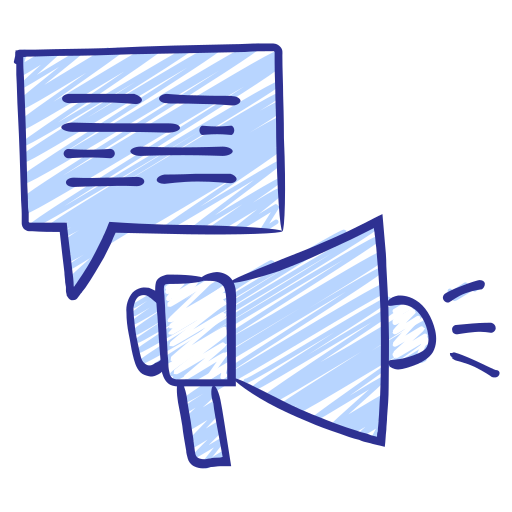 Independent media
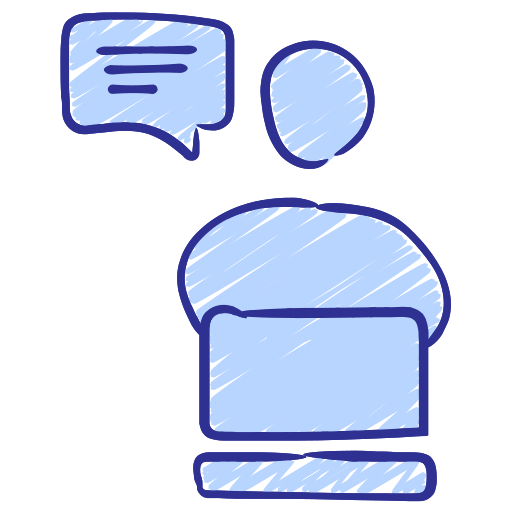 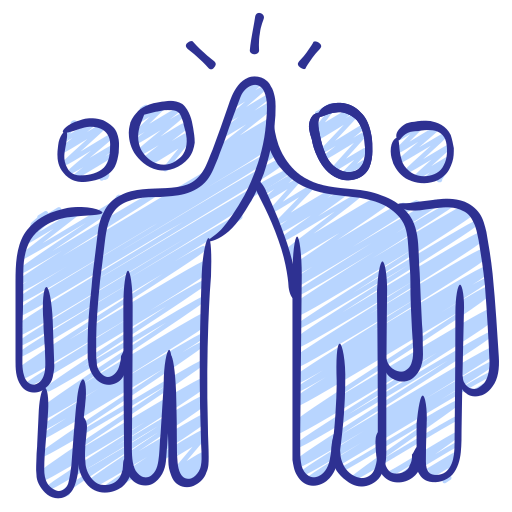 Mis/disinformation
31
Who is motivated to participate?
Motivation for participation is highly connected to political interest




	Political interest 		= 		Motivation for participation
32
Who is motivated to participate?
Distrustful people often rely only on the most traditional forms of participation = voting
motivated by their percieved duty as a citizen

Other forms of participation can be seen as useless, producing no results
In Czechia this is a typical perception of demonstration
33
Who is motivated to participate?
People consuming alternative sources often have high levels of political interest
This can lead to high motivation to participate, specifically anti systematic forms of participation (demonstrations, petitions etc.)
Connected to emotionality of disinformation
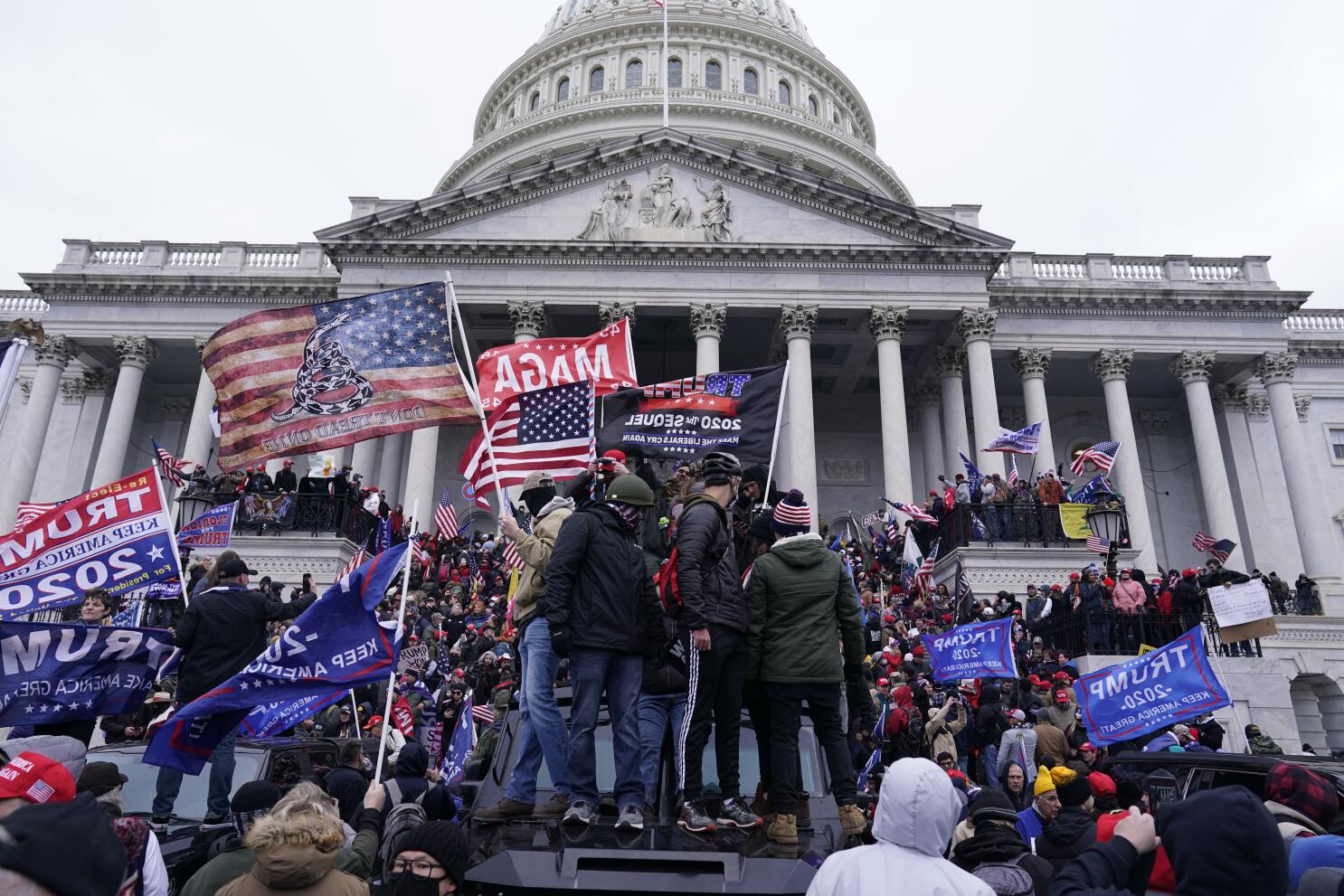 34
Available solutions
35
Is there a way out?
Media literacy
= ability to use, understand, and create media content in a variety of contexts 

Considered an umbrella term for other literacies e.g.:  news literacy and health media literacy
Often targeted towards youth and adolescent (as part of school curriculum) or seniors

Dependent on understanding the fastpace technology change
36
Is there a way out?
Pre-bunking
Using different tool to notify audience that information may be false --> getting ahead of the false information 
Useful for audiences without set opinions on sources and news find me strategy

BUT people who tend to believe disinformation more are immune to the alerts (further proving their view)
37
Is there a way out?
De-bunking
Fact-checking as an option to correct false information after it has been consumed
Important role of trust in the debunking sources
Can have different effectivnes based on the disinformation being debunked as well as the communication style

Generally considered the las resort and more focus on the other two solutions
38